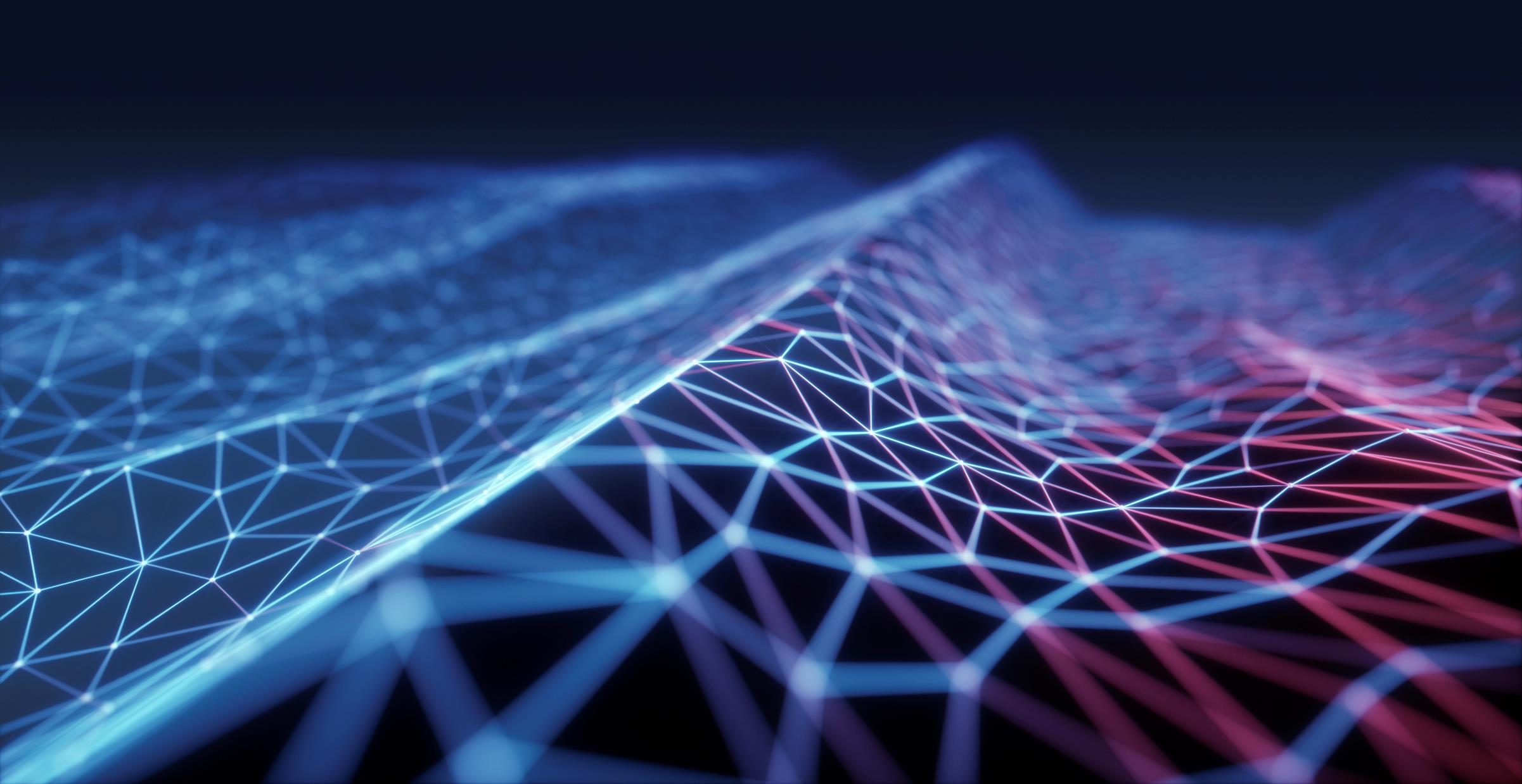 Decoding Python Memory Management: Navigating Dynamic Allocation and Cycle Garbage Collection
Zi Li
Motivation
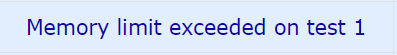 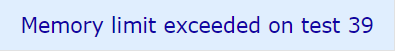 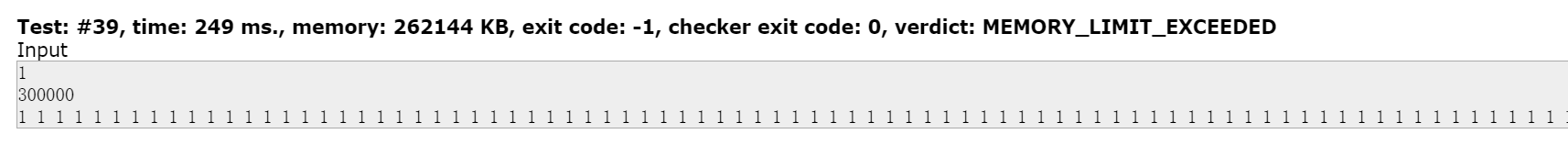 Memory Management is of great significance(sometimes)
Motivation
Sometimes we have to solve the problem by ourselves…
To adjacency list/链式前向星
From adjacency matrix
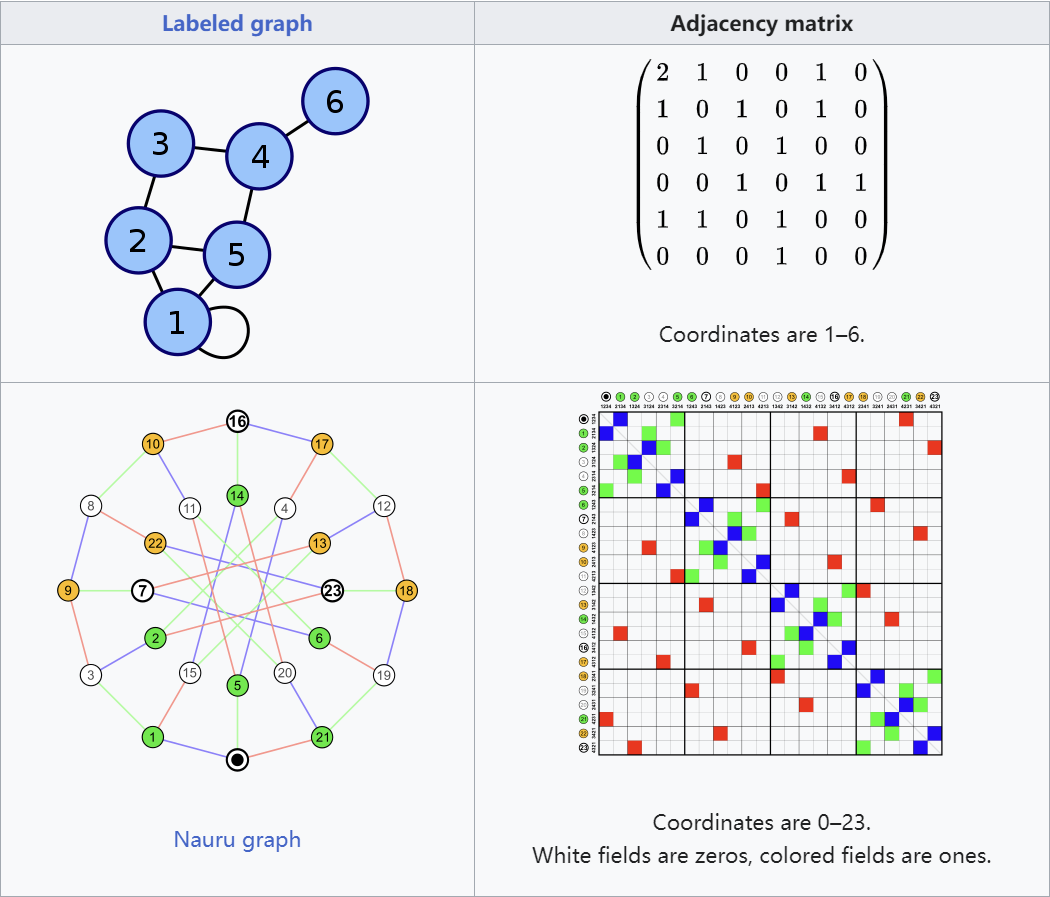 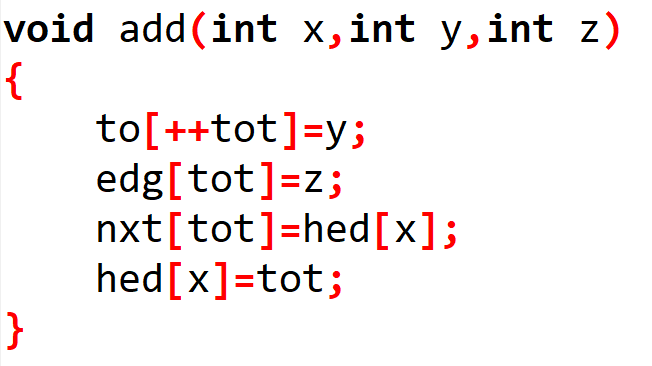 Motivation
When it comes to a list…
How to prevent memory conflicts when appending a new element to a list?
In C++, we have vector.
In Python, the list itself can handle that. (Automatically!)
Motivation
So sometimes, Python can implement memory management automatically.
We’re going to introduce two ways of this.
Dynamic memory allocation
Cycle Garbage Collection Mechanism
Dynamic Memory Allocation
Dynamic arrays serve as a key example to explore dynamic allocation in Python’s memory management, particularly during operations like appending elements.
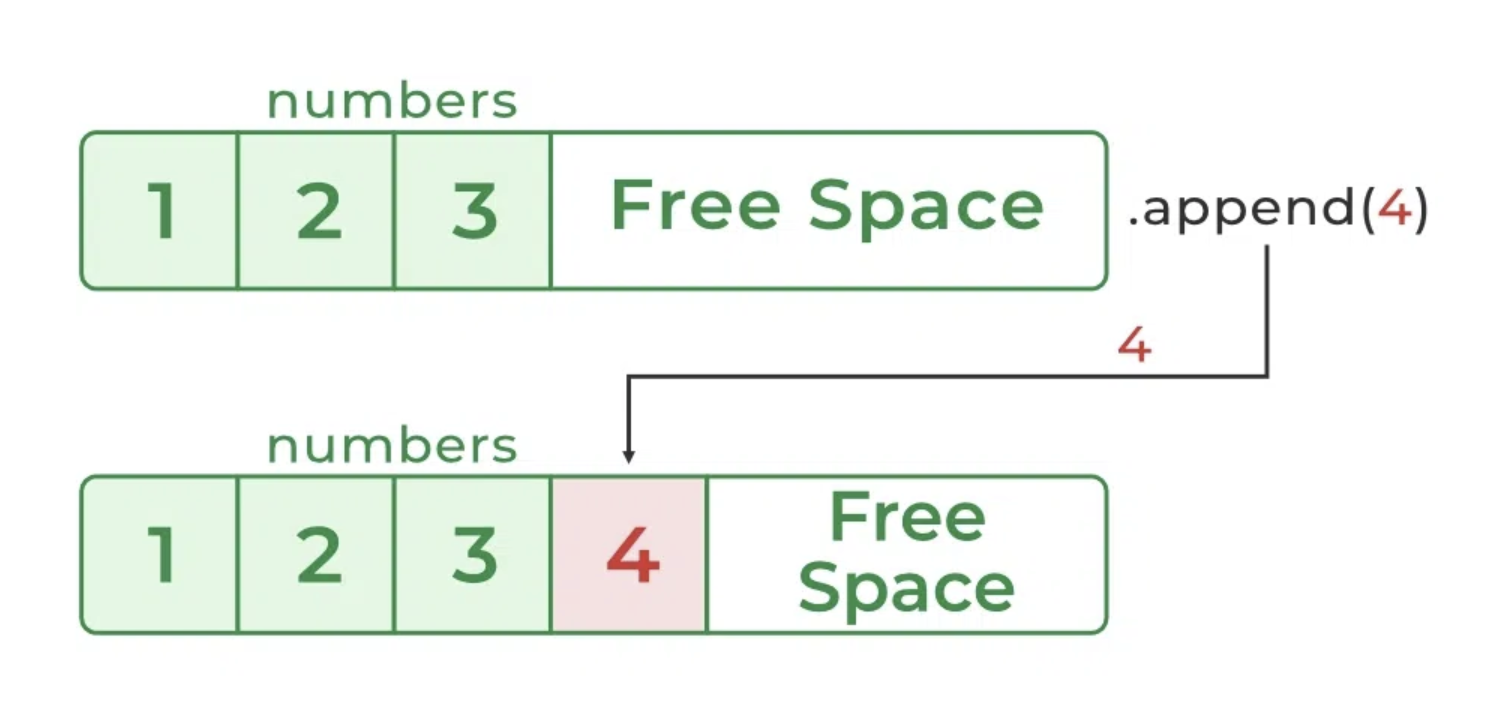 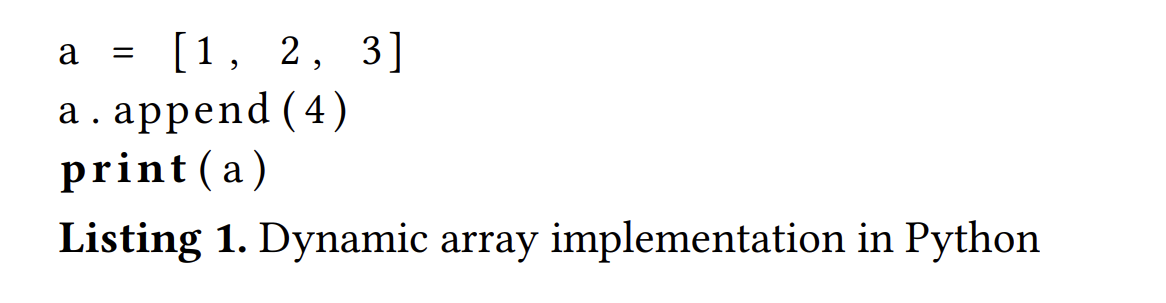 Dynamic Memory Allocation
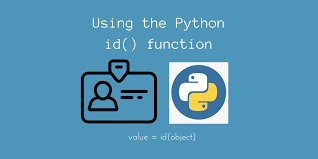 The ‘id()‘ function in Python helps us understand this process by revealing the memory address of an object.
Dynamic Memory Allocation
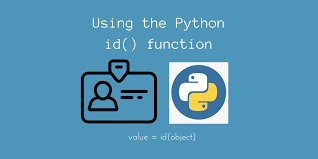 If the current memory block can handle the growing list, the ‘id(a)‘ remains the same. 
Otherwise a new block with a different address may be created.(Seldomly)
Dynamic Memory Allocation
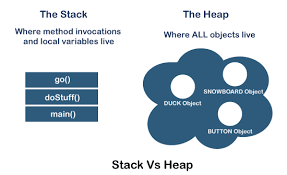 There are two parts of memory: stack memory and heap memory. 
List object is stored in heap memory.
Cycle Garbage Collection Mechanism
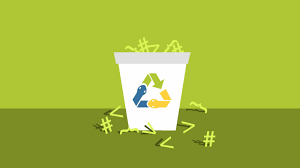 Circular references occur when a group of objects references each other, forming a cycle. 
Traditional methods may struggle.
Cycle Garbage Collection Mechanism
Tracking objects that are "containers“, and determining what objects in them can't be reached anywhere else.
(containers are things like lists, dictionaries and custom class instances)
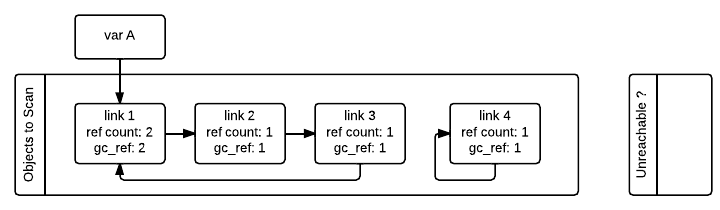 Cycle Garbage Collection Mechanism
Tracking objects that are "containers“, and determining what objects in them can't be reached anywhere else.
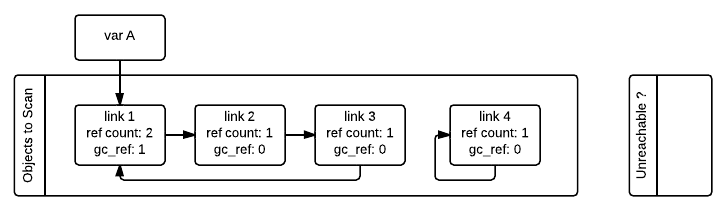 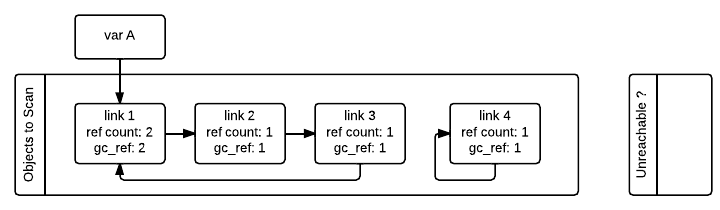 Cycle Garbage Collection Mechanism
Tracking objects that are "containers“, and determining what objects in them can't be reached anywhere else.
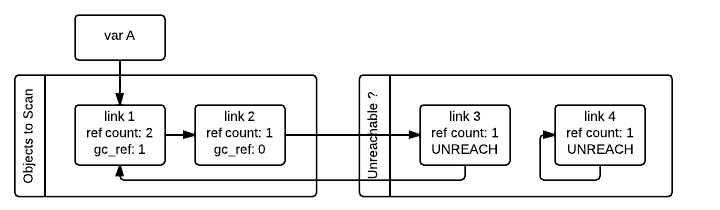 Cycle Garbage Collection Mechanism
Tracking objects that are "containers“, and determining what objects in them can't be reached anywhere else.
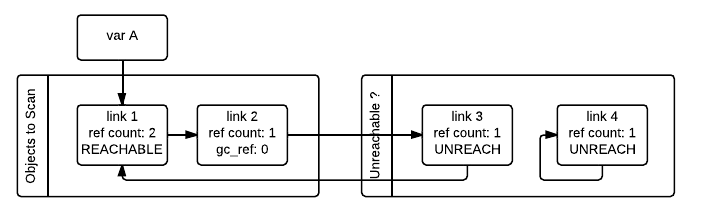 Cycle Garbage Collection Mechanism
Tracking objects that are "containers“, and determining what objects in them can't be reached anywhere else.
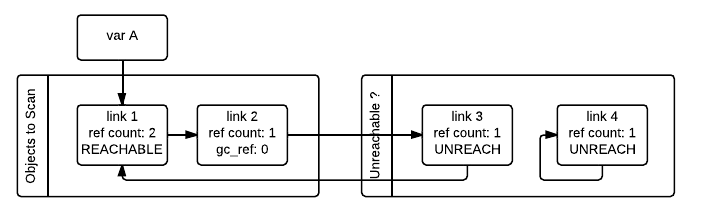 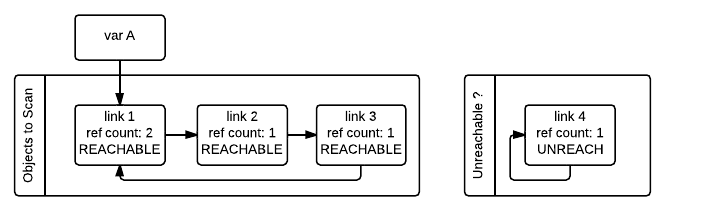 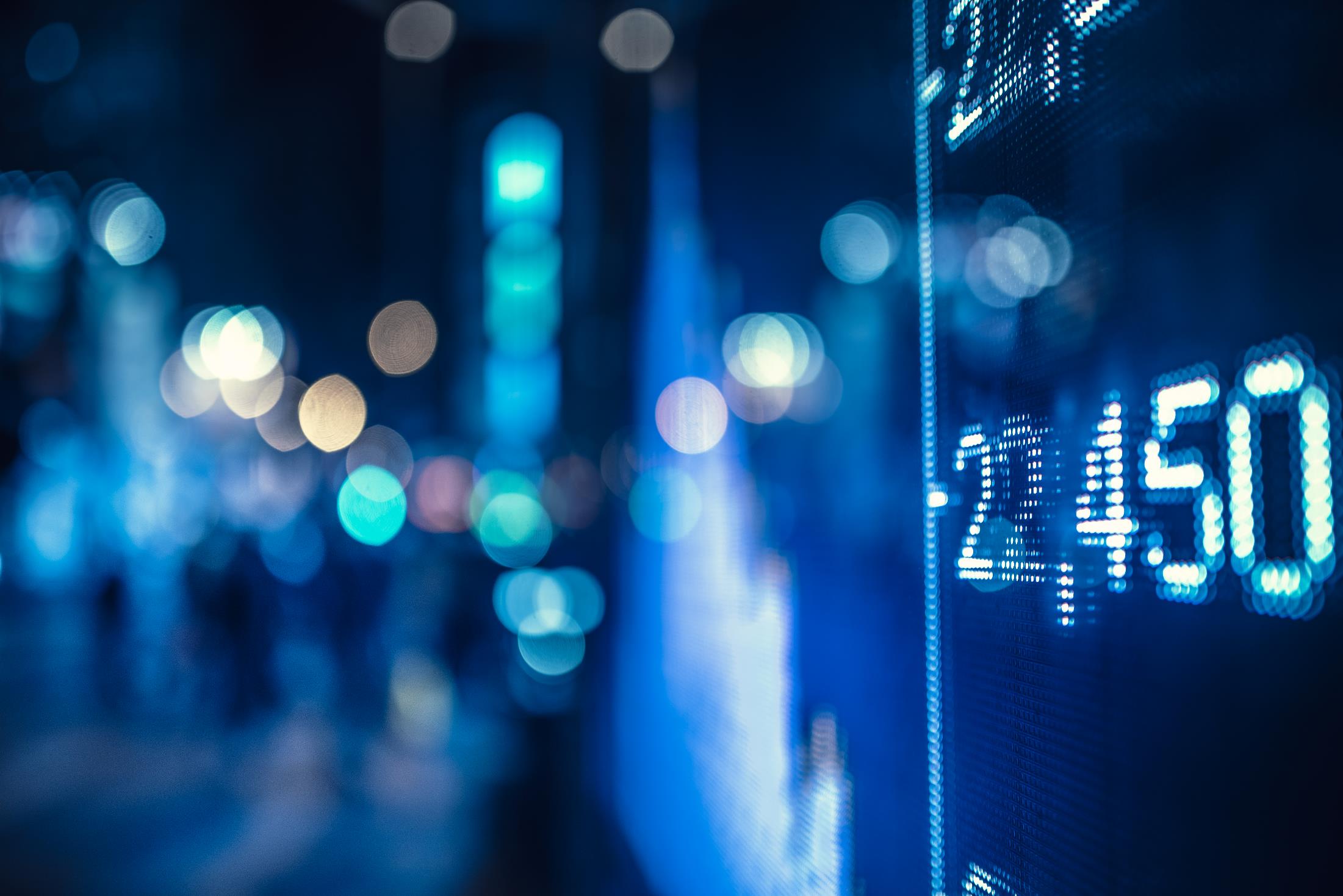 Python Memory management
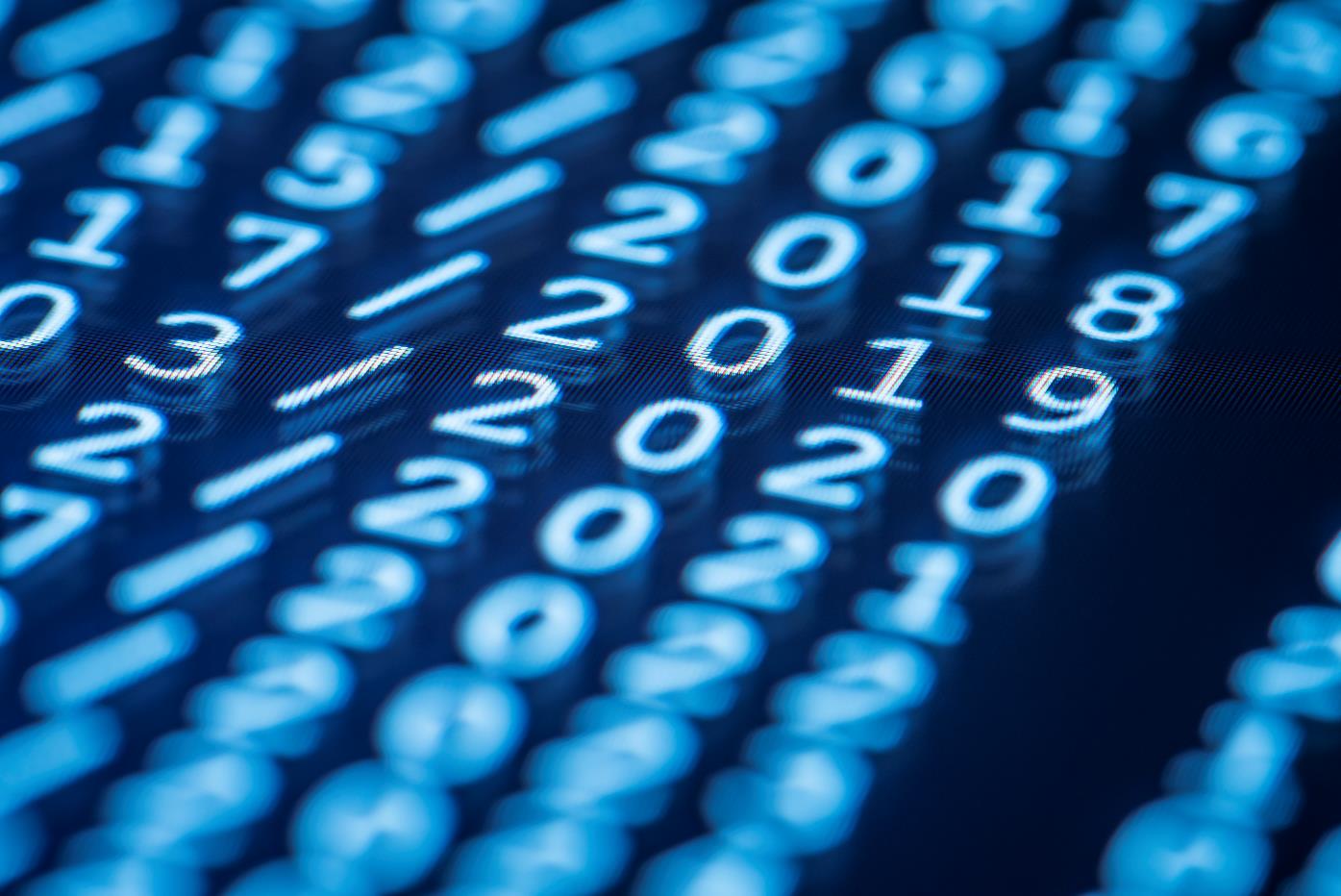 THANKS!
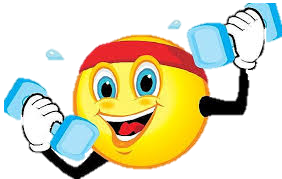